Πρόγραμμα Erasmus+Τομέας Σχολικής Εκπαίδευσης
Tεχνική ημερίδα για τη διαχείριση των εγκεκριμένων σχεδίων Στρατηγικών Συμπράξεων  μεταξύ σχολείων 2015
Αθήνα ,19/10/2015
Μαρία Ξαρχουλάκου, στέλεχος  ΕΜΣ-ΙΚΥ
Προφίλ συμπράξεων
12 γεωγραφικές περιφέρειες
Πρωτοβάθμια/δευτεροβάθμια
Γενικά, μουσικά, διαπολιτισμικά, πειραματικά, ειδικά,εσπερινά, πρότυπα, επαγγελματικά
Ενδεικτικές θεματικές:
 μαθηματικά & φυσικές επιστήμες
 επιχειρηματικότητα
 ιδιότητα του ενεργού πολίτη
 νέες τεχνολογίες στην εκπαίδευση
πολλαπλή νοημοσύνη
αγορά εργασίας
μετανάστευση & στερεότυπα
σχολικός εκφοβισμός
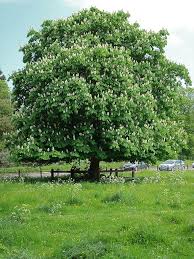 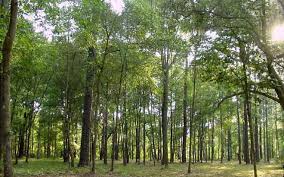 Στρατηγικές συμπράξεις
Bασική δράση 2 : 
Συνεργασία για την καινοτομία και την ανταλλαγή καλών πρακτικών 
Ανάπτυξη καλών πρακτικών
Εφαρμογή καλών πρακτικών
Καινοτομία
[Speaker Notes: Εμπεριέχει την παραδοχή ότι η σχολική εκπαίδευση στην Ευρώπη έχει ανάγκη να παρακολουθεί τις εξελίξεις της κοινωνίας και της αγοράς εργασίας και μάλιστα η ανάγκη αυτή βαίνει αυξανόμενη  (growing need) In response to the growing need for more innovative approaches in education and youth policies, the Programme shall provide strengthened support to cooperation projects aimed at developing, transferring and implementing innovative practices. Actions that address better alignment of skills to the needs of the labour market should be a priority. Fostering entrepreneurial skills and attitudes, developing multilingualism, as well as being able to use ICT collaboratively and creatively and being able to create, use and share digital content]
Στρατηγικές συμπράξεις
αντίκτυπος σε ατομικό, ιδρυματικό, συστημικό επίπεδο
διαφορετικές πορείες, κοινός προορισμός (προτεραιότητες)
κοινό αίσθημα ευθύνης
ευθύνη των δικαιούχων για τη χρήση των κοινοτικών πόρων
ευθύνη του δικαιούχου
[Speaker Notes: Όλοι εσείς κινείστε προς την ίδια κατεύθυνση, προς τον εκσυγχρονισμό και την ενίσχυση των συστημάτων της  σχολικής εκπαίδευσης ώστε να ανταποκρίνονται καλύτερα στις προκλήσεις  του σημερινού κόσμου (απασχόληση, οικονομική σταθερότητα και ανάπτυξη, καθώς και ενεργή συμμετοχή στη δημοκρατική ζωή).
Ευθύνη του δικαιούχου :από το σημείο της υπογραφής της σύμβασης και εξής κανείς δε δικαιούται να ισχυριστεί ότι δε γνωρίζει 
«Με την υπογραφή της παρούσας Σύμβασης Επιχορήγησης, ο Δικαιούχος αποδέχεται την επιχορήγηση και συμφωνεί να προβεί στην εκτέλεση του Σχεδίου με δική του ευθύνη».
Το σχέδιό σας και το πρόγραμμα Erasmus+, το σχέδιό σας μέσα στο πρόγραμμα Erasmus+ και το πρόγραμμα Erasmus+ μέσα στη στρατηγική για την Ευρώπη 2020
Δεν έχετε ένα σχέδιο, είστε μέλος μιας Στρατηγικής Σύμπραξης

ευθύνη των δικαιούχων για τη χρήση των κοινοτικών πόρων (όλοι οι εταίροι μαζί κοστίζετε πολλά)]
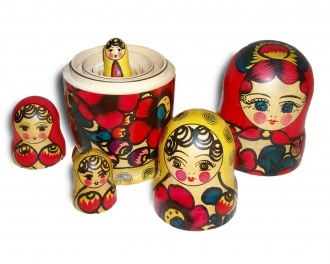 Τι καινούριο κομίζει το Erasmus+
Λογική
διαφορετικές δυνατότητες –διαφορετικές προσδοκίες (tailor made-μενού δαπανών)
επίδοση ≠ συμμόρφωση
έμφαση σε περιεχόμενο, (ποιότητα), αντίκτυπο
[Speaker Notes: Erasmus+: strong focus on performance • Increase quality and impact of grant support 
• Simplified grants: focus on content and reduce management costs
the proposed use of real costs is limited to an absolute minimum, mainly to contribute to the additional costs of persons with special needs and other limited exceptional costs for which there is currently insufficient data available to develop a simplified grant model. 
By nature, simplified forms of grant are contributions to the underlying costs and not an exact reimbursement of real costs for an individual beneficiary and/or the grants of an individual country for any single action.
The use of unit costs as contribution to travel costs represents a simplification and reduction of administrative costs, for all actors to be able to focus more on quality and impact.
Although the simplified funding system for Strategic Partnerships action is based on the methodology for individual support, it is underlined that the grant contribution for multiplier events is meant to cover only the cost of the organisation of such events and not the subsistence or travel costs of the participants. The unit cost per participant is used as a measure to calculate the contribution. To cater for the higher cost of attracting participants from abroad there will be a different unit cost for participants from a host country and for participants from abroad. The 10 unit cost per participant from the event hosting country is based on the average single rate of individual support for one day for short term staff mobility with duration of 5-14 days. For participants from other countries the unit cost above shall be applied for two days, reflecting the additional costs related to the effort required to attract such participants (e.g. translation of documents). The total grant for the project shall be capped at an amount equivalent to a maximum number of participants for the whole project duration. As multiplier events can only be supported in view of disseminating on a larger scale the outputs produced by the project, it is logical that participation in such event by persons from the participating organisations cannot be considered. 
Όχι μια προσέγγιση για όλους, ελευθερία να κάνετε κάτι που πραγματικά να έχει νόημα για το σχολείο σας]
Τι καινούριο κομίζει το Erasmus+
Διαχείριση-Οικονομικά
απλοποιημένη διαχείριση
διαδικασίες & αποτελέσματα 
 χρηματοδοτική συνεισφορά ανά μοναδιαίο κόστος δαπάνης
(πραγματικές δαπάνες)
Έλεγχοι-πραγματικό γεγονός
Επιλεξιμότητα, ποιότητα
Split model
[Speaker Notes: δεν έχει ως σκοπό τη εξακρίβωση του πραγματικού ύψους των δαπανών που πραγματοποιήθηκαν. Ο σκοπός των ελέγχων στο πρόγραμμα Erasmus+, είναι η διαπίστωση και η εξακρίβωση του «πραγματικού γεγονότος» (triggering event) το οποίο έλαβε χώρα, είτε πρόκειται για κάποιο ταξίδι, ή μια δραστηριότητα όπως περιγράφεται στην εγκεκριμένη αίτηση. Επιπλέον εξετάζονται όλες οι δραστηριότητες αναφορικά με την επιλεξιμότητα και την ποιότητά τους, σύμφωνα με τους όρους υλοποίησης του προγράμματος.
Satisfactory activities, outcomes and results in number AND quality
Έλεγχοι-πραγματικό γεγονός, Prove activity not eligible cost
Ποιότητα παντού, και στις πρακτικές διευθετήσεις για την κινητικότητα, και στα αποτελέσματα
Split model: υπόλογοι στην ελληνική Εθνική Μονάδα, υπόλογοι στο συντονιστή]
Τι καινούριο κομίζει το Erasmus+
Hλεκτρονικά εργαλεία 
Μετρητής απόστασης
Mobility Tool
Πλατφόρμα διάδοσης αποτελεσμάτων σχεδίων
School Education Gateway
e-Twinning
Φόρμες απολογισμού (excel)
Συντονιστές & εταίροιδιαχείριση
Έγγραφα αναφοράς
Eιδικοί όροι σύμβασης 
Γενικοί όροι σύμβασης 
Παραρτήματα σύμβασης Ι (αίτηση),ΙΙ,ΙΙΙ
(εγκεκριμένη αίτηση ≠ αρχική αίτηση)
Gantt chart
Οδηγός  προγράμματος Erasmus +2015
Εθνικό πλαίσιο για τις μετακινήσεις στο πλαίσιο ευρωπαϊκών προγραμμάτων
[Speaker Notes: Πολλές απαντήσεις μέσα στα έγγραφα της σύμβασης]
Συντονιστές & εταίροι διαχείριση
Εργαλεία
Κινητικότητα /Διεθνικές Συναντήσεις για το σχέδιο
Εξ αποστάσεως επικοινωνία
e- Twinning: εμπλοκή χωρίς κινητικότητα, άμεση διάχυση αποτελεσμάτων
Υποχρεώσεις συντονιστή
Κοινή αντίληψη στόχων
Καταμερισμός αρμοδιοτήτων
Τήρηση χρονοδιαγραμμάτων
Πλαίσιο επικοινωνίας
Ενημέρωση ΕΜΣ για τυχόν αλλαγές
Επίβλεψη συνεισφορών από εταίρους
Σύνταξη Τελικής Έκθεσης (με συνεισφορά από εταίρους)
Ανάρτηση αποτελεσμάτων στην πλατφόρμα διάδοσης (με συνεισφορά από εταίρους)
Συνολική επίβλεψη υλοποίησης του σχεδίου
[Speaker Notes: Συντονιστής :συνολική αναφορά δραστηριοτήτων στην ΕΜ της χώρας του
Εταίροι ; Μικρότερες αναφορές δραστηριοτήτων
Συντονιστής και εταίροι-ξεχωριστοί οικονομικοί απολογισμοί προς τις ΕΜ των χωρών τους 
Η Τελική έκθεση δραστηριοτήτων απολογίζεται στην ΕΜ του συντονιστή, σε αναφορά και με τις συνολικές (από κάθε εταίρο) δαπάνες]
Υποχρεώσεις εταίρου
Να τηρεί το πλαίσιο συνεργασίας που τίθεται από το συντονιστή
Να συμμετέχει στις καθορισμένες κινητικότητες σύμφωνα με την εγκεκριμένη αίτηση 
Να παραδίδει εγκαίρως την αναμενόμενη συνεισφορά
Να μεριμνά εξίσου για τις ποιοτικές προδιαγραφές 
Να ενημερώνει εγκαίρως τους συν-εταίρους για τυχόν αλλαγές
Να συμμετέχει σε διαδικασίες αξιολόγησης της πορείας υλοποίησης 
Να ενημερώσει το συντονιστή για τα αποτελέσματά του που θα αναρτηθούν στην πλατφόρμα διάδοσης
Να συνεισφέρει στη σύνταξη της Τελικής Έκθεσης
Υποχρεώσεις ΕΜΣ-ΙΚΥ
Συμβάσεις/καταβολή επιχορήγησης
Παραλαβή και αξιολόγηση αναφορών
Έλεγχοι-επισκέψεις παρακολούθησης
Υποστήριξη
Συλλογή καλών πρακτικών
Θυμηθείτε επίσης…
Επικοινωνία της σύμπραξης στο σχολείο
Φυσικό & οικονομικό αντικείμενο
Παρακολούθηση, ανασχεδιασμός, εμπλουτισμός
Ορθή διαχείριση των πόρων/τήρηση φακέλου
Επιλογή μαθητών
Επίλογος
«Αν δεν υπήρχε το πρόγραμμα Erasmus+, θα έπρεπε να το εφεύρουμε!»